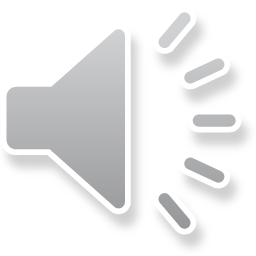 Hrajeme si s eTwinningem
Pozdrav ze Zruče nad Sázavou
Kdo si hraje nezlobí
Šikovné české ručičky
Plaveme, bruslíme, cvičíme, mlsáme…
Školní akce
Vítá Vás 1. třída
2. třída
3. třída
4. třída
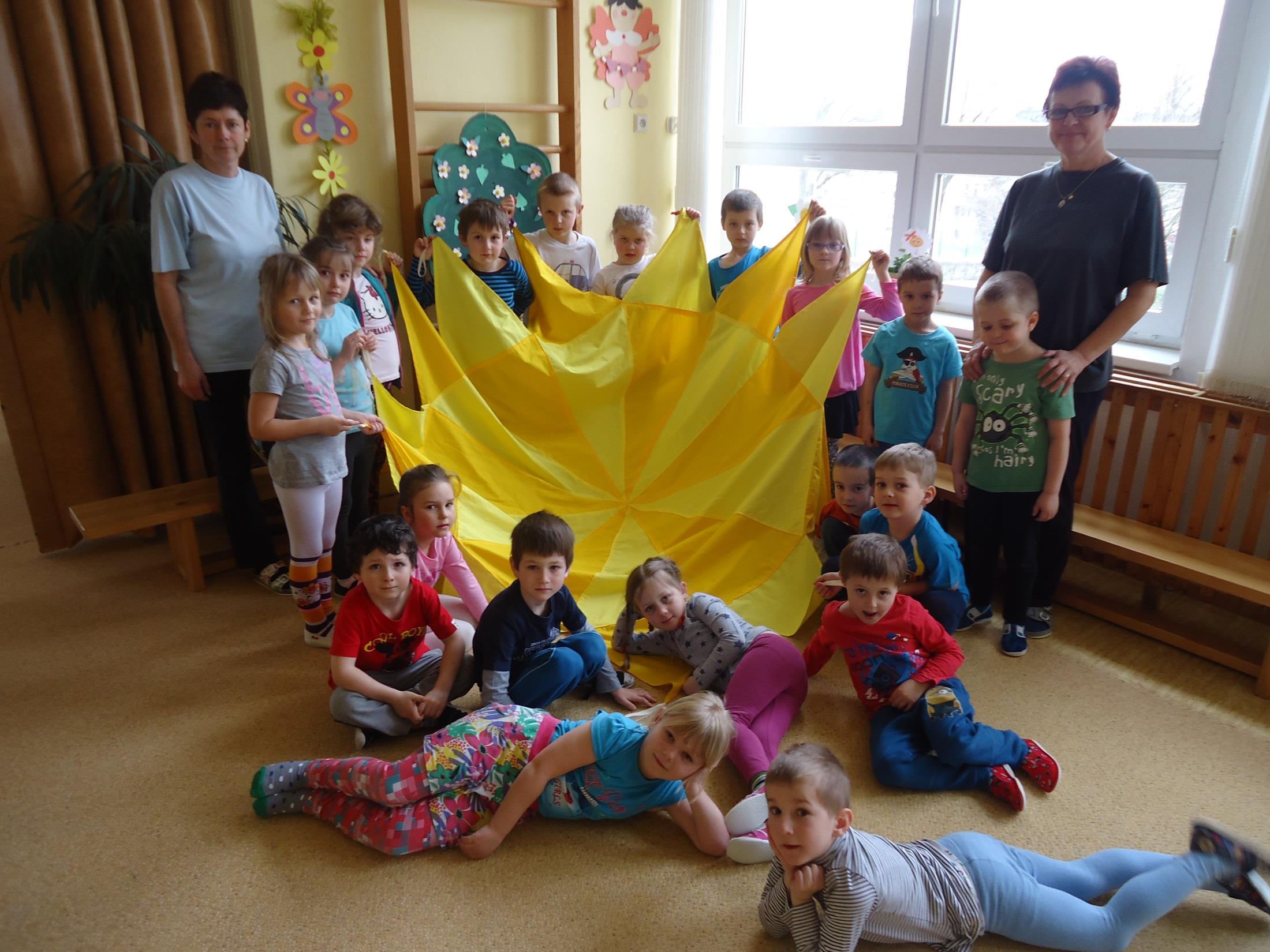 5. třída
To je konec…